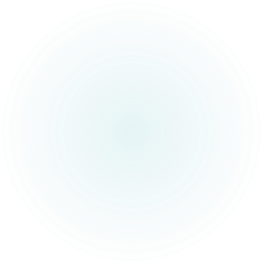 God the Father, God the Son and God the Holy Spirit is One God in unity of Spirit.  Each member of this unity of Spirit is eternal, uncreated, almighty and coequal in authority.  

God is Love (I John 4:8), Truth (John 14:6) and Righteousness (John 16:8).  

In Love, Jesus emptied himself, taking the form of a servant and being born in the likeness of men in order to take on human flesh (Philippians 2:7) that he might die for our sins (I Corinthians 15: 1-8).  

This Truth is the one to which the Holy Spirit testifies, and the one which proceeds from the Father (John 15:26).  

This Gospel, which was initiated at the baptism of Jesus to fulfill all righteousness (Matthew 3:15), was accomplished so that, in our fallen nature, we may be declared justified by our faith in Christ (Romans 5:1-11) who is the fullness of the Deity in bodily form (Colossians 2:9).
The Nature of God
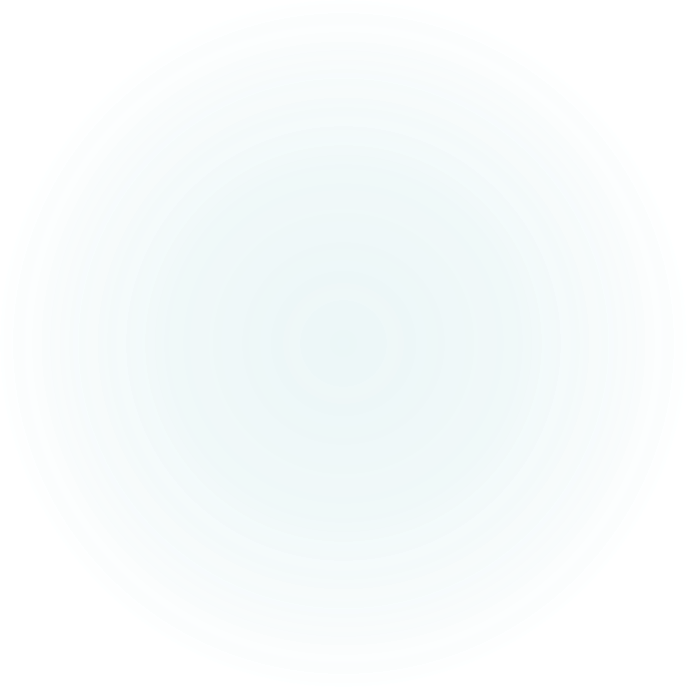 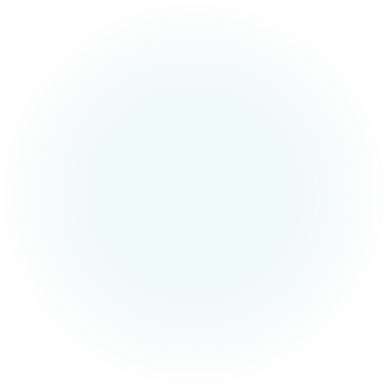 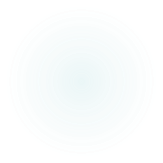 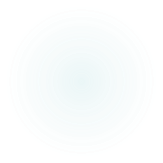 WE BELIEVE It is God who justifies us (Romans 8:33).

 
WE BELIEVE THAT GOD will have mercy on whom HE WILL have mercy, and HE WILL have compassion on whom HE HAS compassion (Romans 9:15; II Timothy 1:9; Titus 5)

 
WE BELIEVE THAT it is by grace we have been saved, through faith—and this not from ourselves, it is a gift of God—not by works, so that no one can boast (Ephesians 2:8).

 
WE BELIEVE THAT SALVATION COMES BY THE WORK OF GOD THE FATHER, GOD THE SON AND GOD THE HOLY SPIRIT IN THE FOLLOWING MANNER:
Who God Brings To Salvation
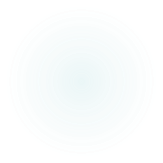 (Not necessarily in this order)

God draws us in (John 6:44; 65) and His Holy Spirit convicts (John 16:8) us of our sins 
 
God gives us the gift of faith through the preaching of the Gospel (Romans 10:17; Ephesians 2:8-9) which is that Jesus died for our sins (I Corinthians 15:1-8) and our sins are forgiven.  When we believe the Gospel, and do not harden our hearts against it, we are cut to the heart (Acts 2:37) and seek to do all that Christ has commanded.
 
God grants us repentance (II Timothy 2:25) which leads us to a knowledge of the Truth by which we come to our senses and escape the snares of the devil.
 
God, by those who have shown themselves approved by rightly handling the Word of Truth (II Timothy 2:15), baptizes us in water (Acts 2:38), in the name of the Father, Son and Holy Spirit (Matthew 28:19) not for the removal of dirt from the body but as an appeal to God (a plea) for a good conscience (sanctification) through the resurrection of Jesus Christ (I Peter 3:21). 

God fills us with his Holy Spirit (John 3:7) and we are born again by his own sovereign choice by the washing of regeneration and renewal of His Spirit (Titus 3:5) whom he poured out on us richly through Jesus Christ our Savior.
The Manner of Salvation
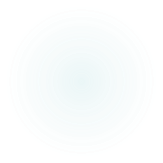 The Manner of Salvation cont.
God, by those who have shown themselves approved by rightly handling the Word of Truth (II Timothy 2:15), nourishes us on the Lord’s supper which we are to do in remembrance of his sacrifice on the cross (I Corinthians 11:24). In this way we are to remain in the faith until death in order to inherit eternal life (John 15:6, John 6:56, 6:63; Colossians 1:23; I Timothy 4:15-16; Hebrews 3:14, 6:4-10, 10:32-39, James 5:19-20; I John 2:24/27/28; II John 8-9; Jude 21-23).

God bears in us the fruits of the Spirit of love, joy, peace, patience, kindness, goodness, faithfulness, gentleness, self-control (Galatians 5:22).  “We did not choose Christ but rather Christ chose us to go and bear fruit (John 15:16).”  It is the gift of faith that God has bestowed upon us that causes our good works; but faith by itself, if it is not accompanied by action, is dead (James 2:14).”
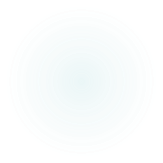 WE BELIEVE THAT, we … work out our own salvation with fear and trembling (the work of God is to believe in the one he has sent), for it is God (His Holy Spirit) who works in you, both to will and to work for his own good purpose (John 6:29; Philippians 2:12-13).  

WE BELIEVE THAT WE MUST NOT HARDEN OUR HEARTS AGAINST HIS GOSPEL: “Today, if you hear his voice (His Gospel), do not harden your hearts as you did in the rebellion (Romans 2:5; Hebrews 3:15).”  We believe that belief in God and the Gospel is a universal truth that is identical to the truth that 2 + 2 = 4.  Christ died for all of mankind just as all of mankind accepts that 2 + 2 = 4.  Those who argue against God and the Gospel are spiritually arguing that 2 + 2 = something else.

WE BELIEVE THAT WE MUST REMAIN IN THE FAITH UNTIL DEATH TO RECEIVE ETERNAL LIFE: “Whoever abides in me and I in him, he it is that bears much fruit, for apart from me you can do nothing.  If anyone does not abide in me he is thrown away like a branch and withers; and the branches are gathered, thrown into the fire, and burned (John 15:6, Colossians 1:23; I Timothy 4: 15-16; Hebrews 3:12-14; 6:4-8; 10:26-31: I John 2:23-28; II John 8-9; Revelation 2:10).

Special Note: The Pelagian Heresy: Pelagianism is a set of beliefs associated with the British monk Pelagius (circa AD 354–420), who taught in Rome in the late fourth and early fifth centuries. Pelagius denied the doctrines of original sin (that we are born enemies of God),  total depravity (that man cannot harden his heart against the Lord), and predestination (God knows the end from the beginning), believing that the human tendency to sin is a free choice.  Following this line of reasoning, there is no need for God's intervening grace because people only need to make up their minds to do God’s will.  We believe that we can harden our hearts against God’s Word and that we must strive to remain in the faith until death to receive salvation.
The Role of the Christian in Salvation
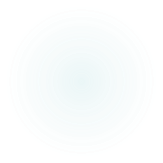 WE BELIEVE THAT THROUGH THE MOSAIC LAW WE BECOME CONSCIOUS OF SIN (Romans 3:20) BUT THAT RIGHTEOUSNESS FROM GOD COMES THROUGH FAITH IN JESUS CHRIST TO ALL WHO BELIEVE (Romans 3:22).

WE BELIEVE THAT WE ARE SANCTIFIED BY GOD: “For this is the will of God, your sanctification: that you abstain from sexual immorality; that each of you know how to control his own body in holiness and honor… (I Thessalonians 4:3)” “Consecrate yourselves, therefore, and be holy, for I am the Lord your God.  Keep my statutes and do them; I am the Lord who sanctifies you (Leviticus 20:8).”

WE BELIEVE THAT GOD SANCTIFIES US BY OUR FAITH: I am sending you (Paul) to open their (Jews and Gentiles) eyes and turn them from darkness to light, and from the power of Satan to God, so that they may receive forgiveness of sins and a place among those who are sanctified by faith in me (Acts 26:18).

WE BELIEVE GOD SANCTIFIES US BY HIS WORD (the Bible): Sanctify them in the truth; your word is truth (John 17:17).

WE BELIEVE WE ARE SANCTIFIED BY THE HOLY SPIRIT: “I have written you quite boldly by way of reminder, because of the grace given me by God to be a minister of Christ Jesus to the Gentiles in the priestly service of the gospel of God, so that the offering of the Gentiles may be acceptable, sanctified by the Holy Spirit (Romans 15:16).”

WE BELIEVE THAT AN UNBELIEVING HUSBAND AND/OR WIFE ARE SANCTIFIED BY GOD IN MARRIAGE: “For the unbelieving husband has been sanctified through his wife, and the unbelieving wife has been sanctified through her husband (I Corinthians 7:14).”
Sanctification
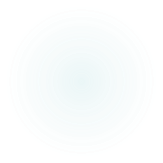 Confession
WE BELIEVE THAT GOD PURIFIES US THROUGH CONFESSION: “If we (those who call themselves Christians) claim to be without sin, we deceive ourselves and the truth is not in us.  If we confess our sins (directly to God in prayer), he is faithful and just and will forgive us our sins and purify us from all unrighteousness (I John 1:9).”
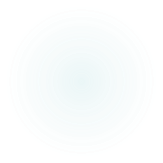 WE BELIEVE THAT WE ACHIEVE PEACE WITH GOD THROUGH PRAYER TO GOD: “…do not be anxious about anything, but in everything by prayer and supplication with thanksgiving let your requests be made known to God.  And the peace of God, which surpasses all understanding, will guard your hearts and minds in Christ Jesus (Philippians 4:6,7).” 

13 For “everyone who calls on the name of the Lord will be saved (Romans 13:10).”

26 Likewise the Spirit helps us in our weakness. For we do not know what to pray for as we ought, but the Spirit himself intercedes for us with groanings too deep for words. 27 And he who searches hearts knows what is the mind of the Spirit, because the Spirit intercedes for the saints according to the will of God (Romans 8:26-27).
Prayer
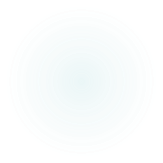 “Therefore keep watch (for the signs of my coming), because you do not know on what day your Lord will come.  But understand this: If the owner of the house (Satan) had known at what time the thief (Jesus) was coming, he would not have let his house be broken into (Matthew 12:29).  So you must also be ready (remain in the faith), because the Son of Man will come at an hour when you do not expect him (Matthew 24:42-44).”  
 
“It will be good for those servants (pastors (Matthew 24:45)) whose master finds them watching (for the signs) when he comes.  I tell you the truth, he will dress himself to serve, will have them recline at the table (Wedding Supper of the Lamb (Revelation 19:7)), and will come and wait on them (Luke 12:37).”
Watchfulness
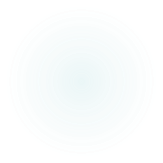 WE BELIEVE that the primary message of the Christian is “that the Christ should suffer and on the third day rise from the dead, and that repentance (the proclamation of God’s law) for the forgiveness of sins (the proclamation of God’s Gospel) should be proclaimed in his name to all nations… (Luke 24:47).  Those pastors who do not understand that all Scripture, from Genesis to Revelation, revolves around repentance for the forgiveness of sins in the name of Jesus, and preach a different Gospel, should be considered ‘false teachers.’  Their minds have not been opened by God to the Scripture (Luke 24: 46) and they are accursed (Galatians 1:9).

WE BELIEVE that Christian pastors are to “make disciples of all nations, baptizing them in the name of the Father and of the Son and of the Holy Spirit and teaching them all that I (Jesus) have commanded… (Matthew 28:19).
The Message of the Christian
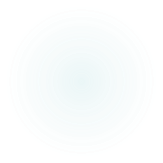